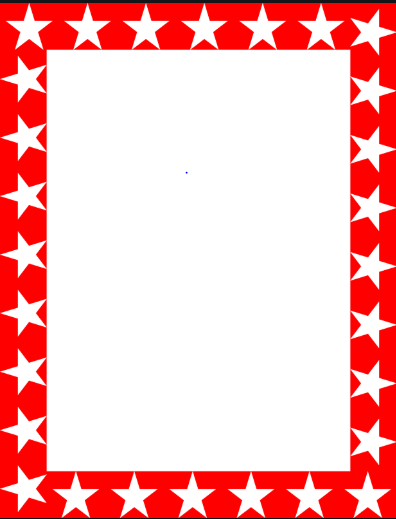 Wow Assembly:
Friday 7th January
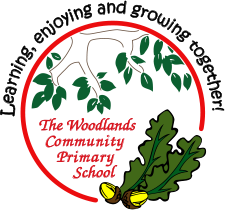 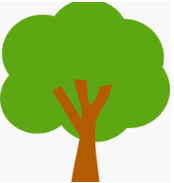 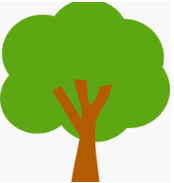 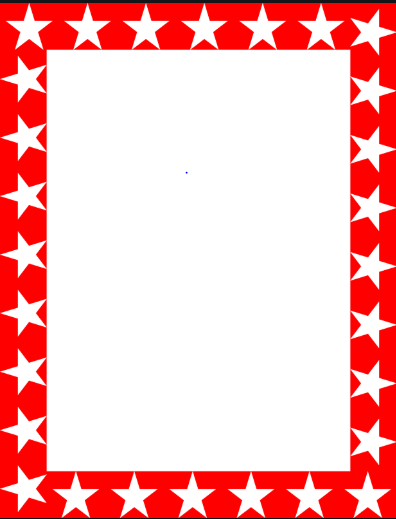 Phrase of the Week:

Your attitude determines your direction.
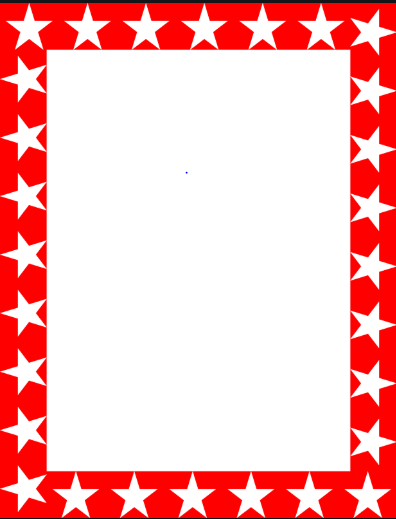 Green Cards!
Finley Poll – Elm
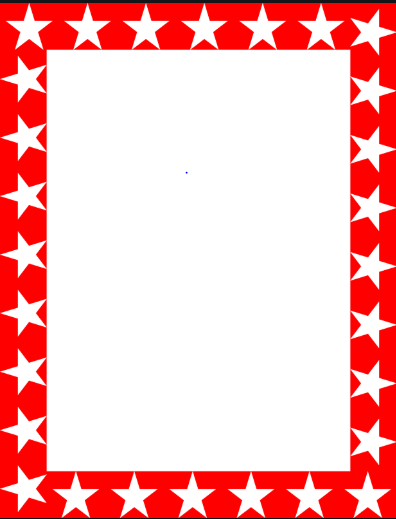 Scientists of the Week!
Oak –Stanley
Ash –Cole
Birch – Paddy  
Pine – 
Elm – Alfie
Willow – Harry 
Spruce – Ella
Maple – Harvey
Redwood –  Jimi C
Chestnut – Charlie A
Aspen- Toriey
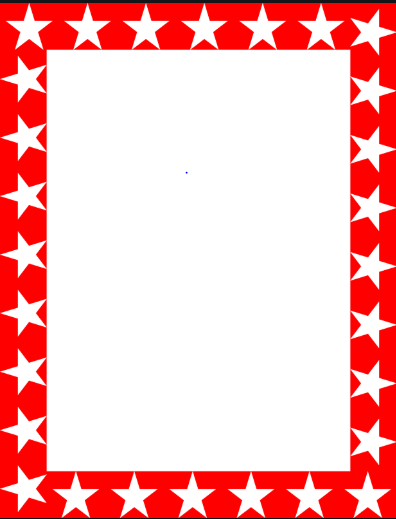 Weekly Team Points!
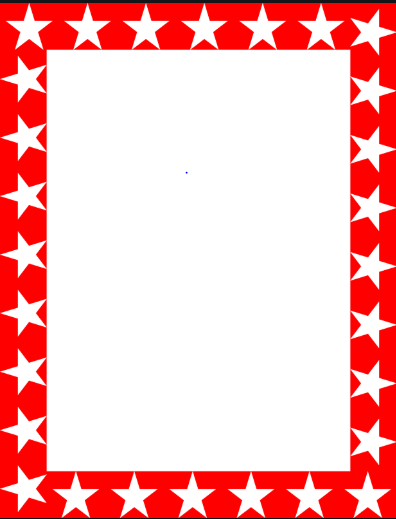 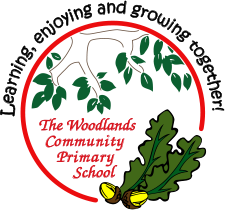 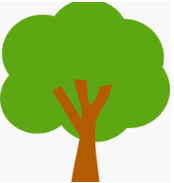 Oak
Leah
For

Listening carefully to the sounds  in her news writing. Keep it up!

Mrs Laffan                                      07.01.22
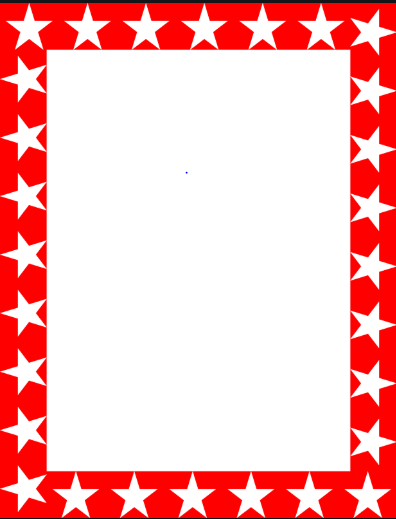 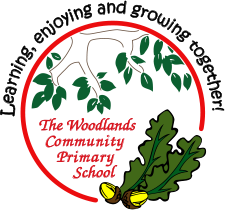 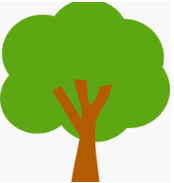 Ash
Monty 

For
Super news writing.


Miss Bailey                                     07.01.22
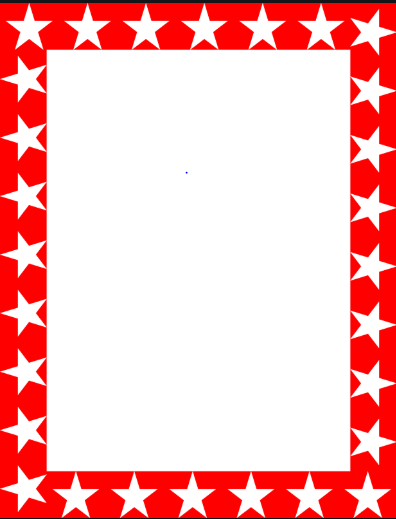 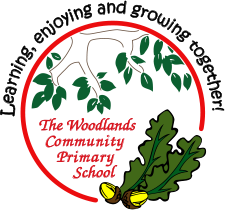 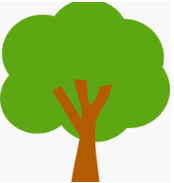 Elm
Clara

For always being a kind and reassuring friend to all of the children within the class. You have come back to school with a lovely attitude and smile for all of your friends. What a great start, well done Clara 

Mr Grice                                    07.01.2022
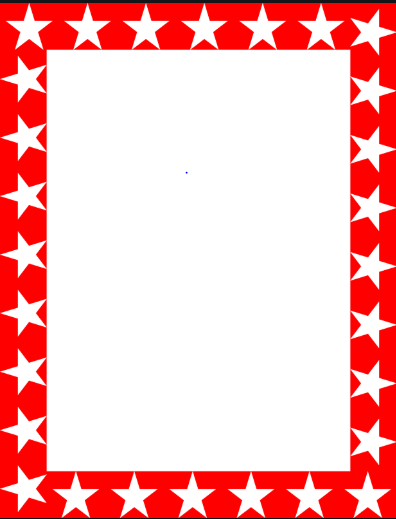 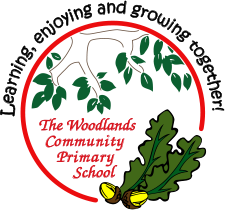 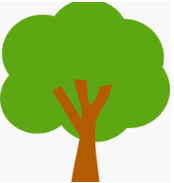 Birch

Evelyn

For
Always having an amazing attitude to learning. Evelyn is working so hard to improve her spelling and handwriting in her written work. Super proud! Well done!

Miss Hewitt                                  07.01.22
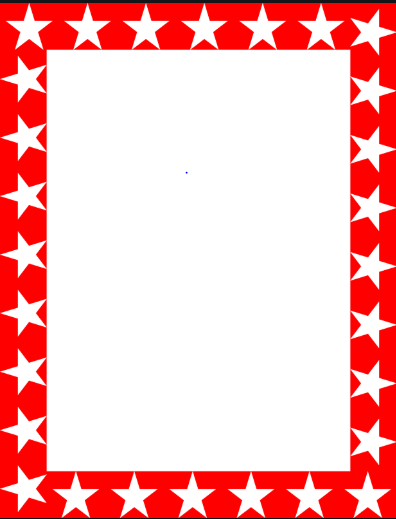 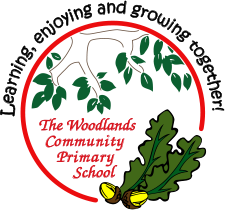 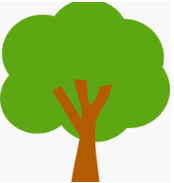 Pine







Mrs Leedham-Hawkes                                    11.09.21
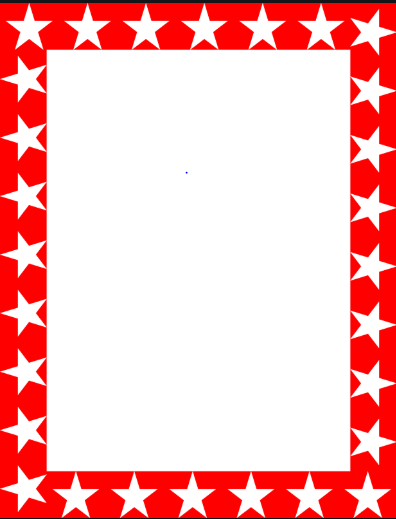 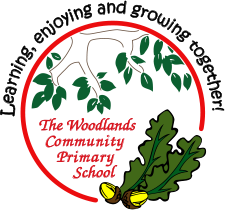 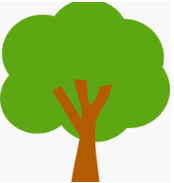 Maple

Alyssa

For persevering in maths when faced with difficult challenges.  Alyssa did not give up and was able to work out factor pairs. 


Miss Dawson                                  07.01.2022
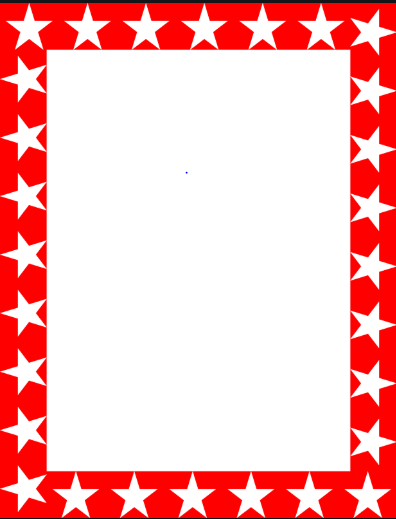 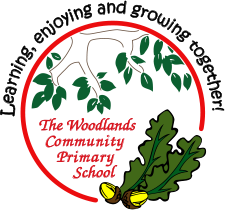 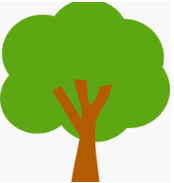 Willow

Philippa

For super work in Maths. Philippa is showing resilience when completing problems she finds challenging and is able to use resources to support her learning.



Miss Fisher                                    07.01.22
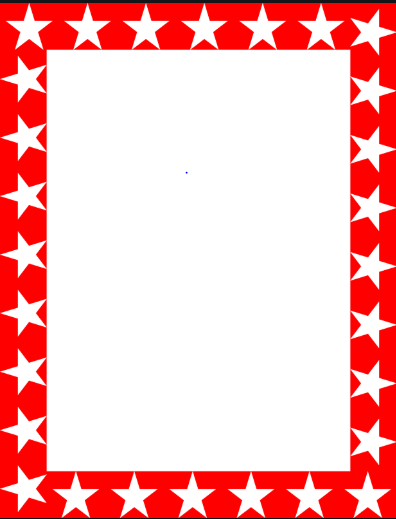 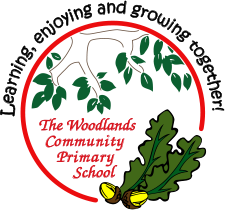 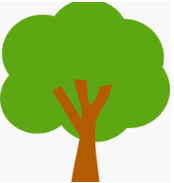 Spruce



Lily-Belle W

For showing excellence with her sketching during hook day. Lily-Belle showed beautiful pencil control to draw the appropriate shapes for stone age cave drawings.

Mr Draper                                            06.01.21
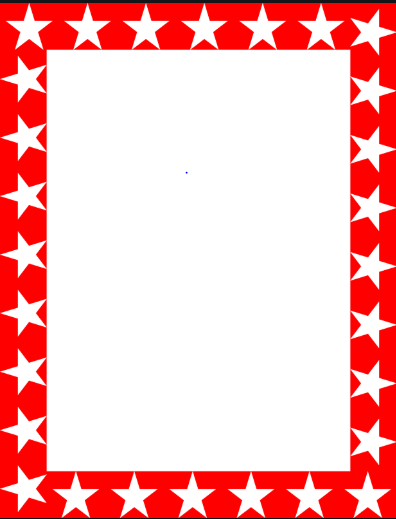 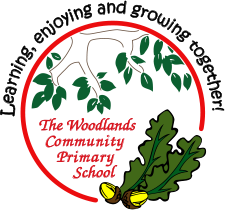 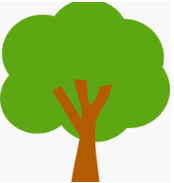 Chestnut

Jayden

For coming back to school with a fantastic positive attitude to learning, especially in his maths this week, learning about decimals up to three decimal places.


Mr Tennuci                                   7.01.22
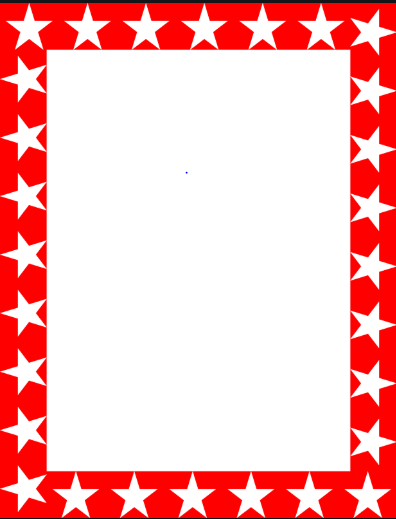 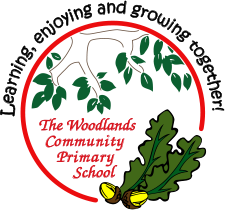 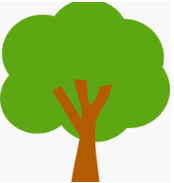 Aspen
Avie

For working very hard in maths and understanding column method of multiplication really well. She showed a great attitude – keep it up!


Mrs Read & Mrs Cox				07.01.22
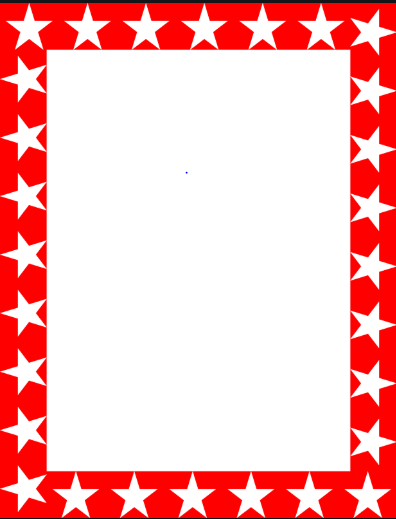 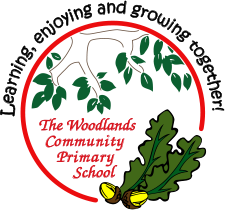 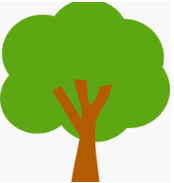 Redwood

Ziva

For demonstrating wonderful self-awareness and reliance in Maths, taking on new challenges and practising key skills


Miss Shipley                                   07.01.22
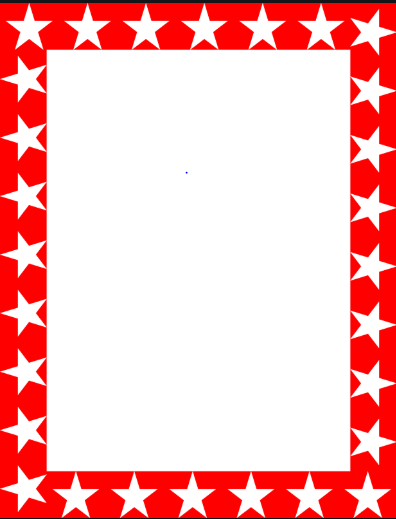 Next Week’s
Phrase of the Week:
The harder you work for something, the greater you will feel when you achieve it.